20th Century Social MovementsNative Americans& Hispanics
Native Americans
Major Issues
Sovereignty over Indian land
Preservation of other treaty rights
Quality of life
Cultural identity
Environmentalism & exploitation of natural resources
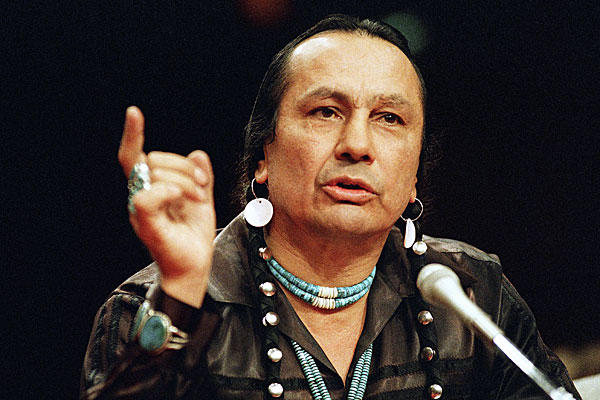 Indian Citizenship Act, 1924
Full citizenship
Equal protection
Suffrage
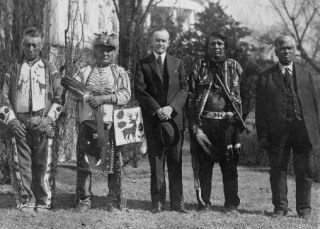 Indian Reorganization Act, 1934
“Indian New Deal”
Greater tribal sovereignty over local laws, education, land ownership, etc.
termination of government control
self-determination/ autonomy
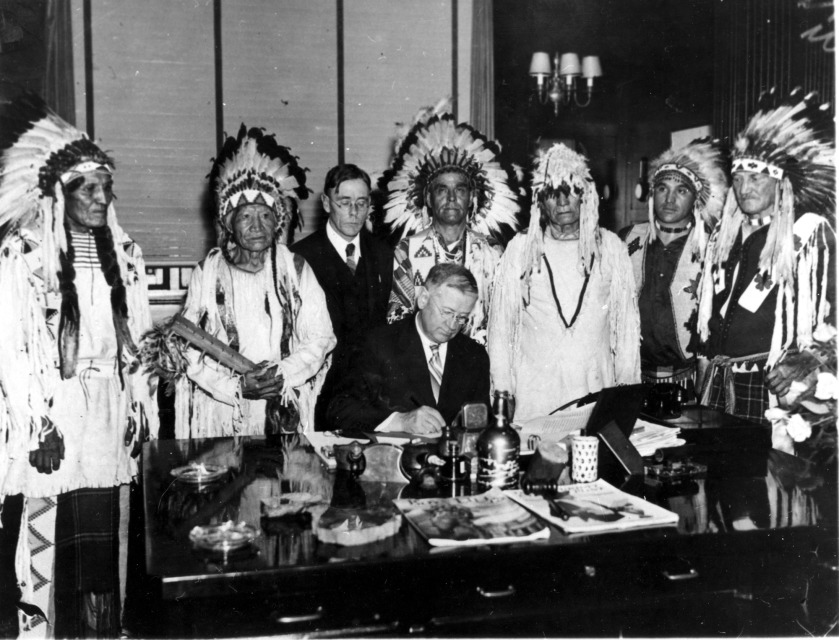 Codetalkers
“Windtalkers”
Native American signals operators in World War II
Axis Powers found codes to be unbreakable
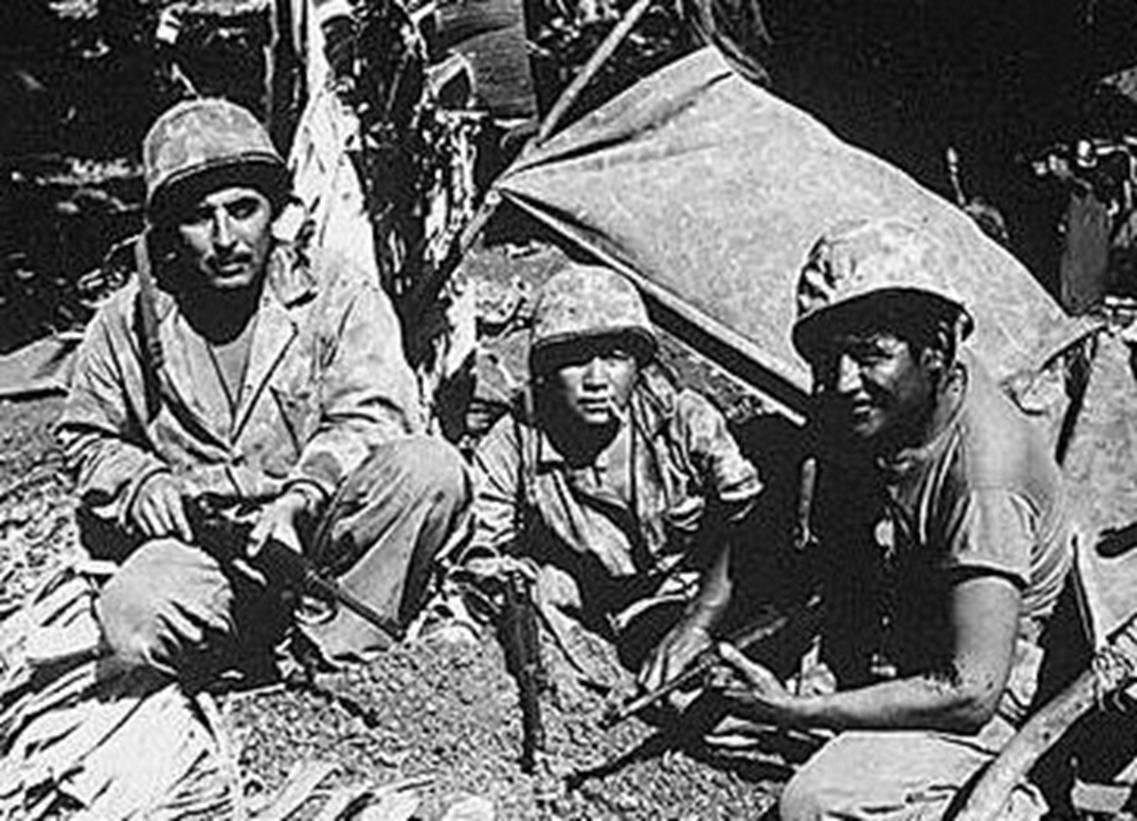 Indian Reservations
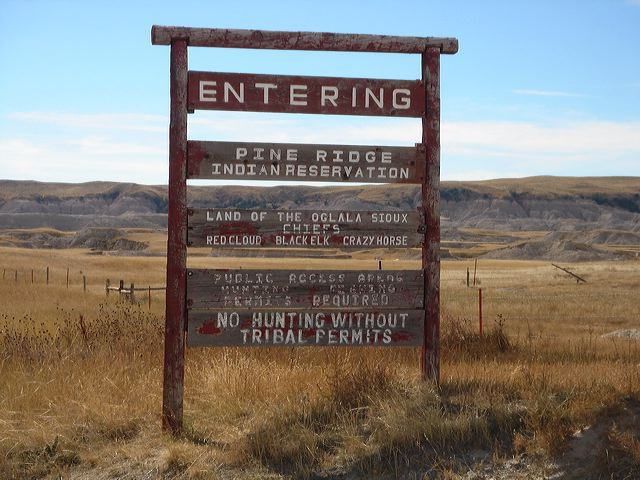 Quality of Life
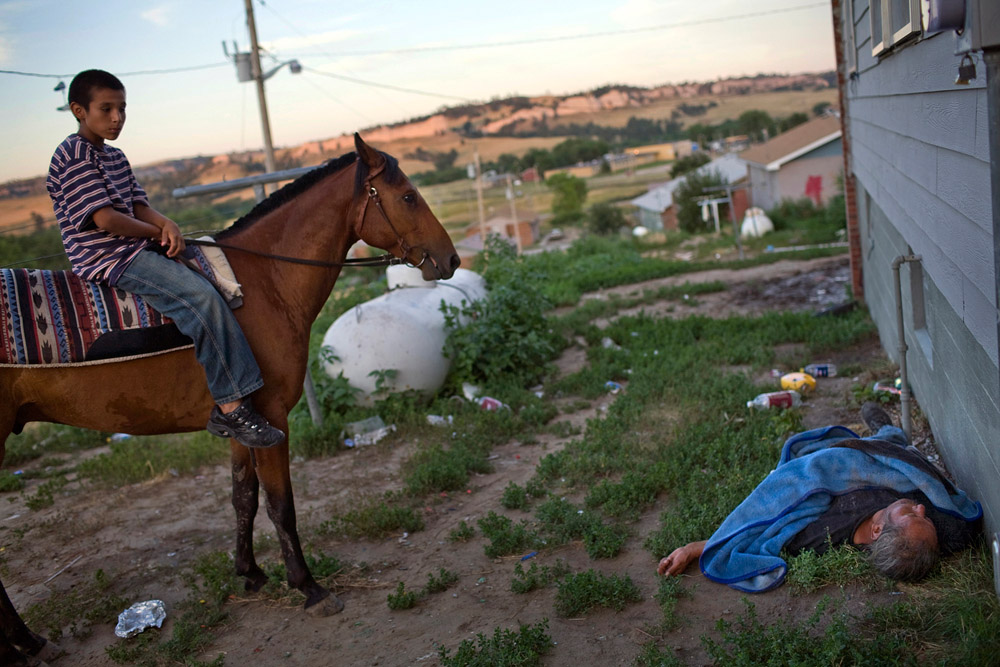 Quality of Life
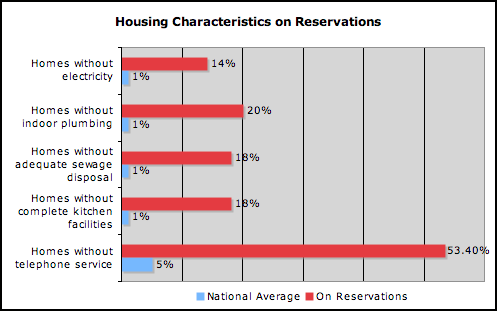 Quality of Life
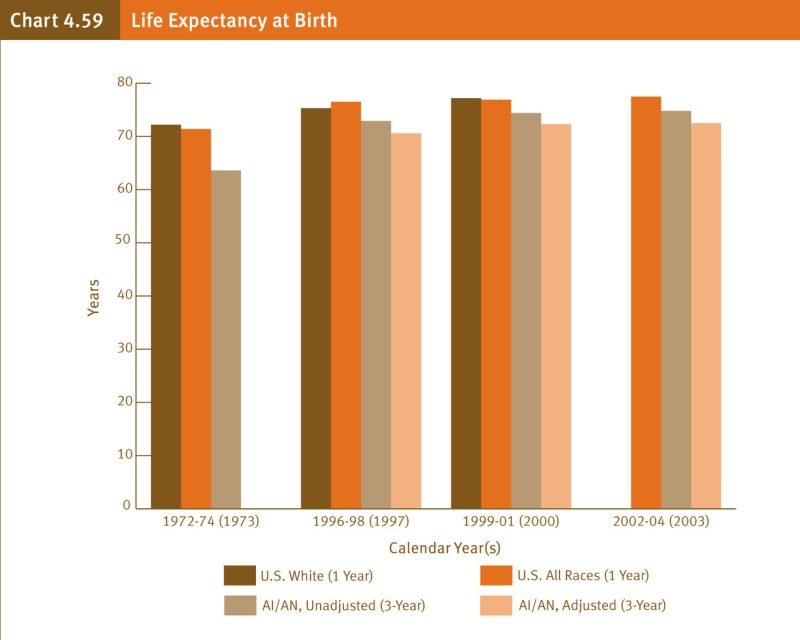 Occupation of Alcatraz, 1969-1971
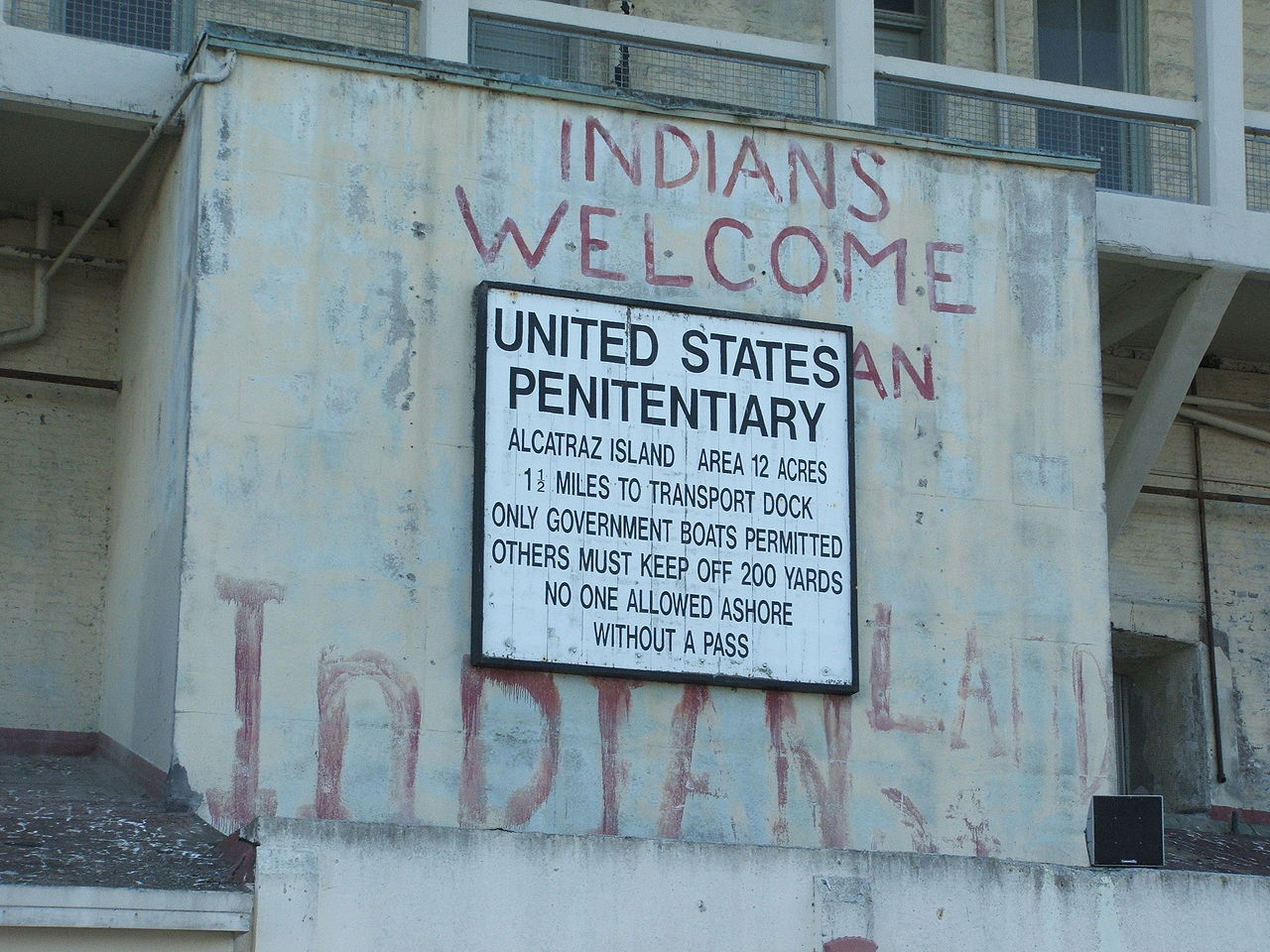 Occupation of Alcatraz, 1969-1971
Act of political theater
Drew attention to poor quality of life on reservations
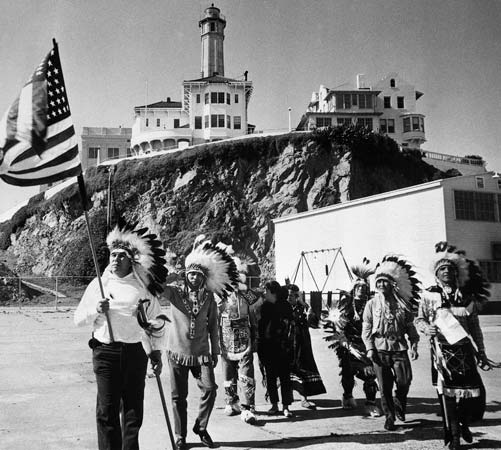 American Indian Movement (AIM)
Combination of urban Indians & Indians on reservations
Militant organization
Confrontations with federal government & law enforcement
BIA
FBI
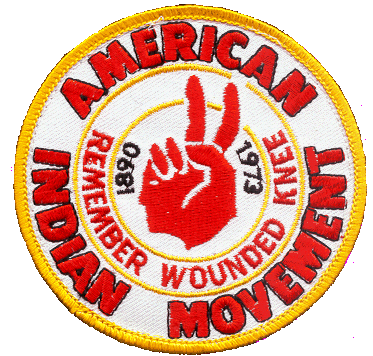 Russell Means & Dennis Banks
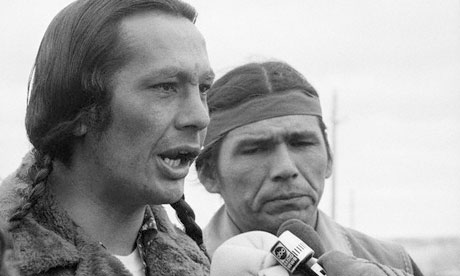 Takeover of Bureau of Indian Affairs (BIA) Office, 1972
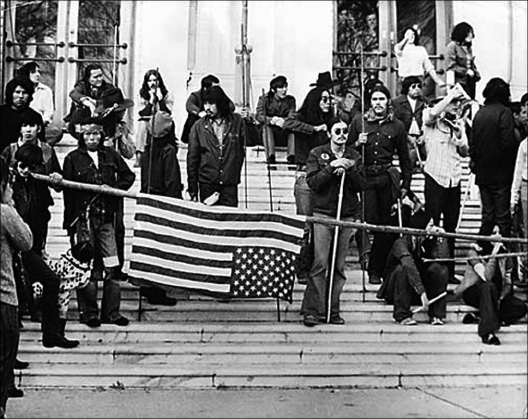 Wounded Knee StandoffAgainst the FBI, 1973
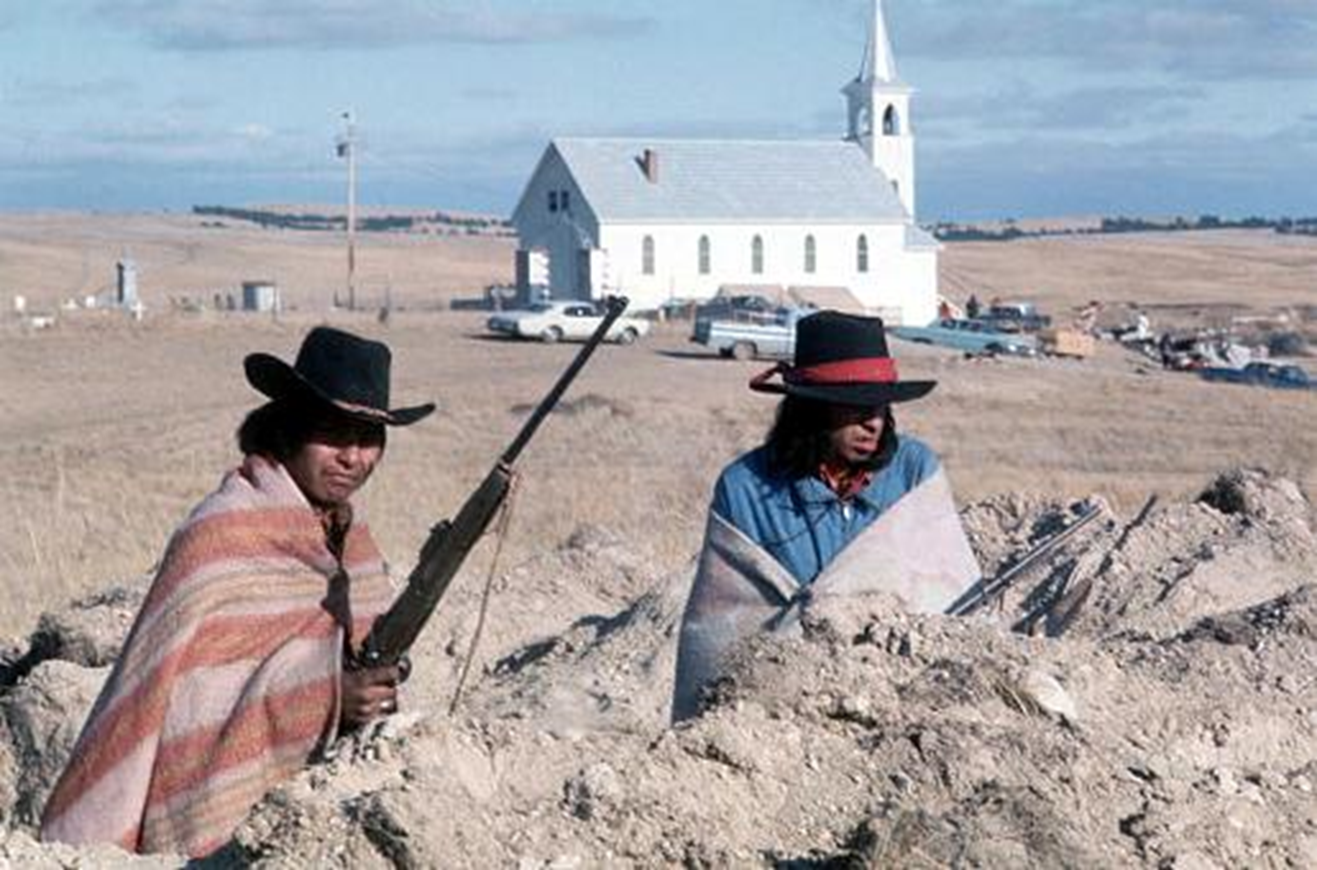 Urban Indians
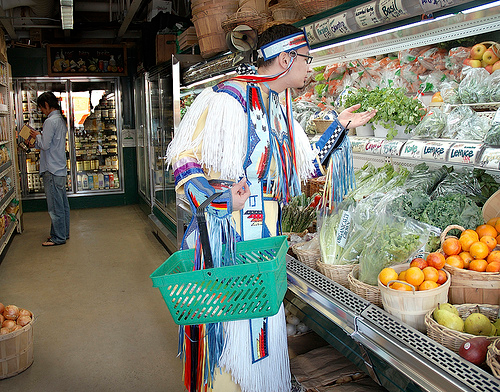 Indian Gaming
Sovereignty grants some exemptions from state & federal gambling laws
Controversy: positive vs. negative impact of casinos on native communities
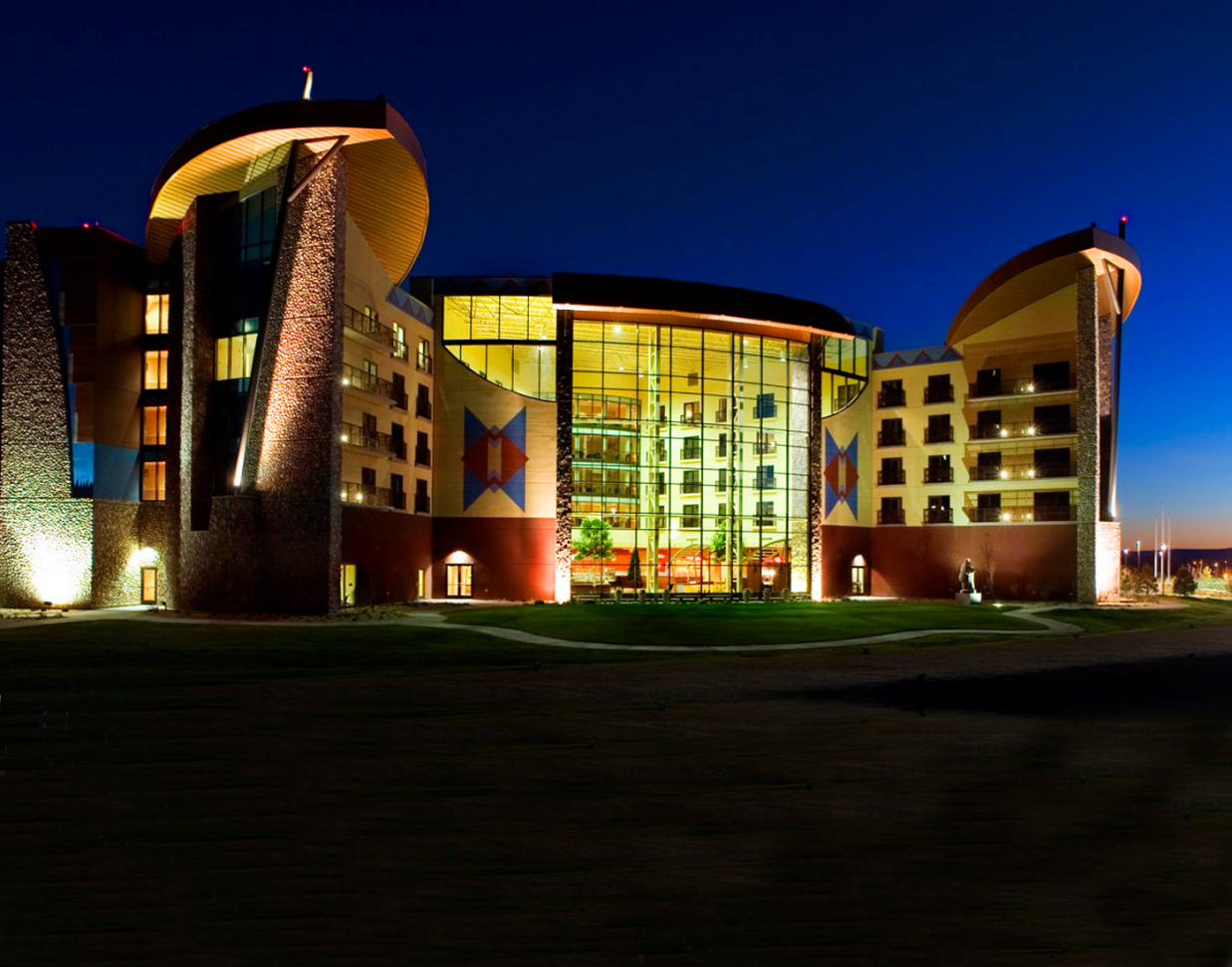 Media Depictions of Native Americans
Casting of white actors vs. indigenous actors
Historical accuracy vs. inaccuracy
Archetypes as heroes vs. villains
Murderous “savages”?
Noble, innocent victims?
Recently… more nuanced, complex portrayals
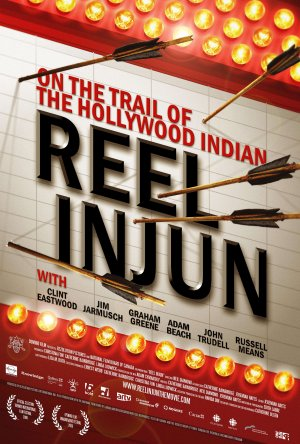 Media Depictions of Native Americans
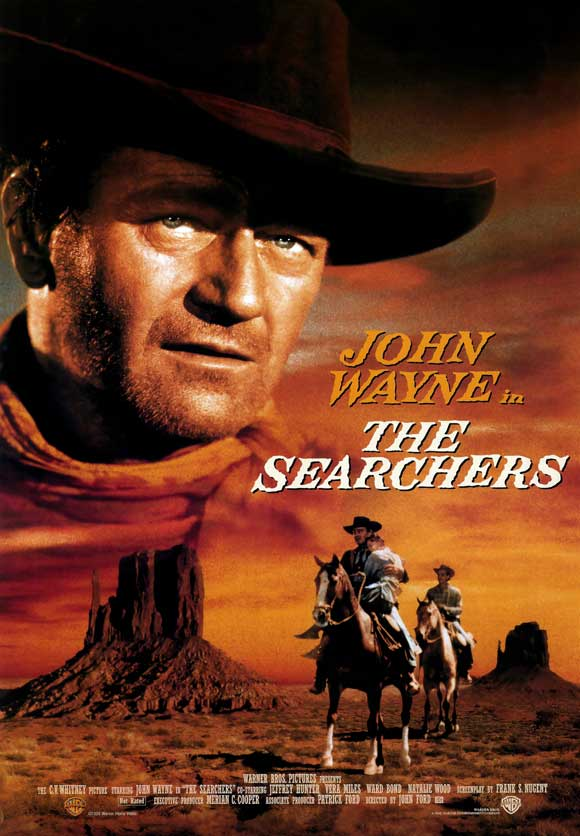 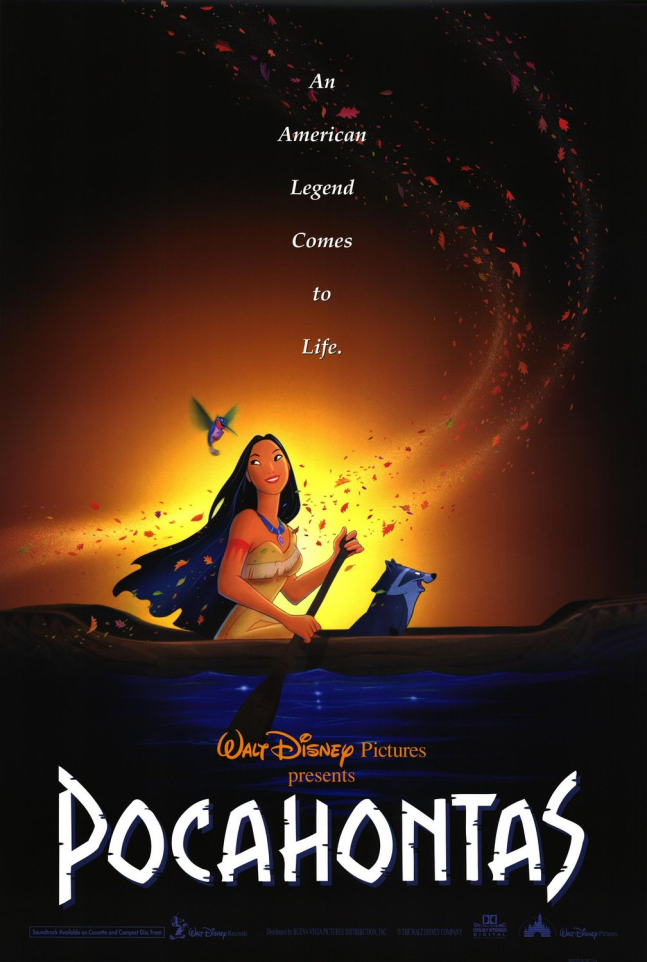 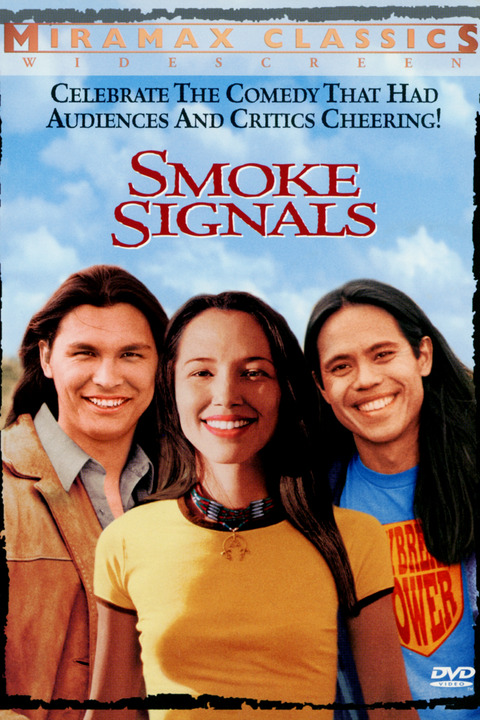 Pow Wows
Regional cultural gatherings
Music, dance, arts, crafts, food
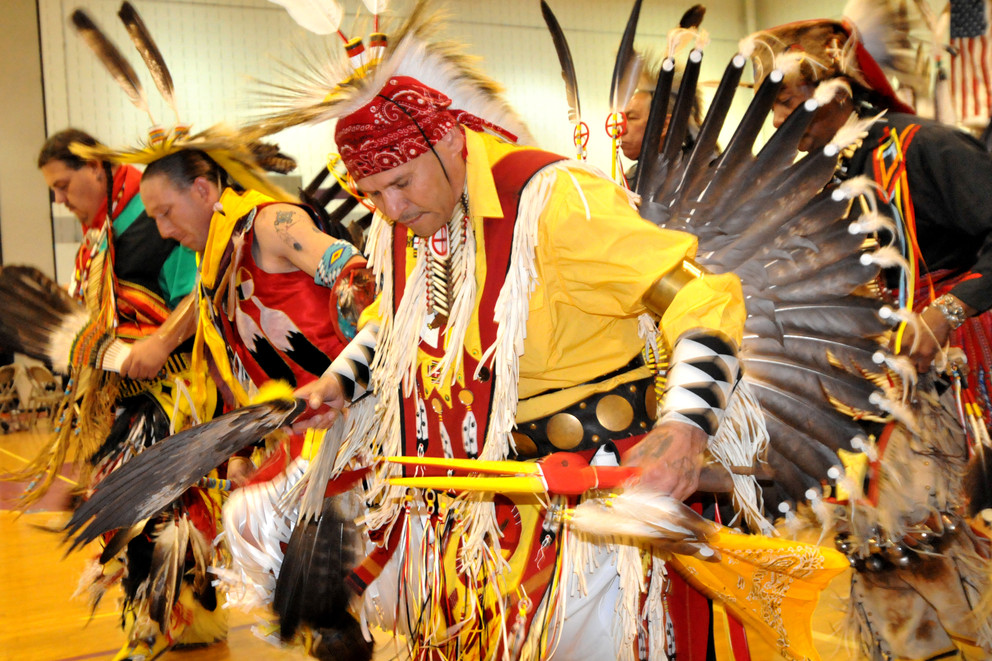 National Museum of the American Indian
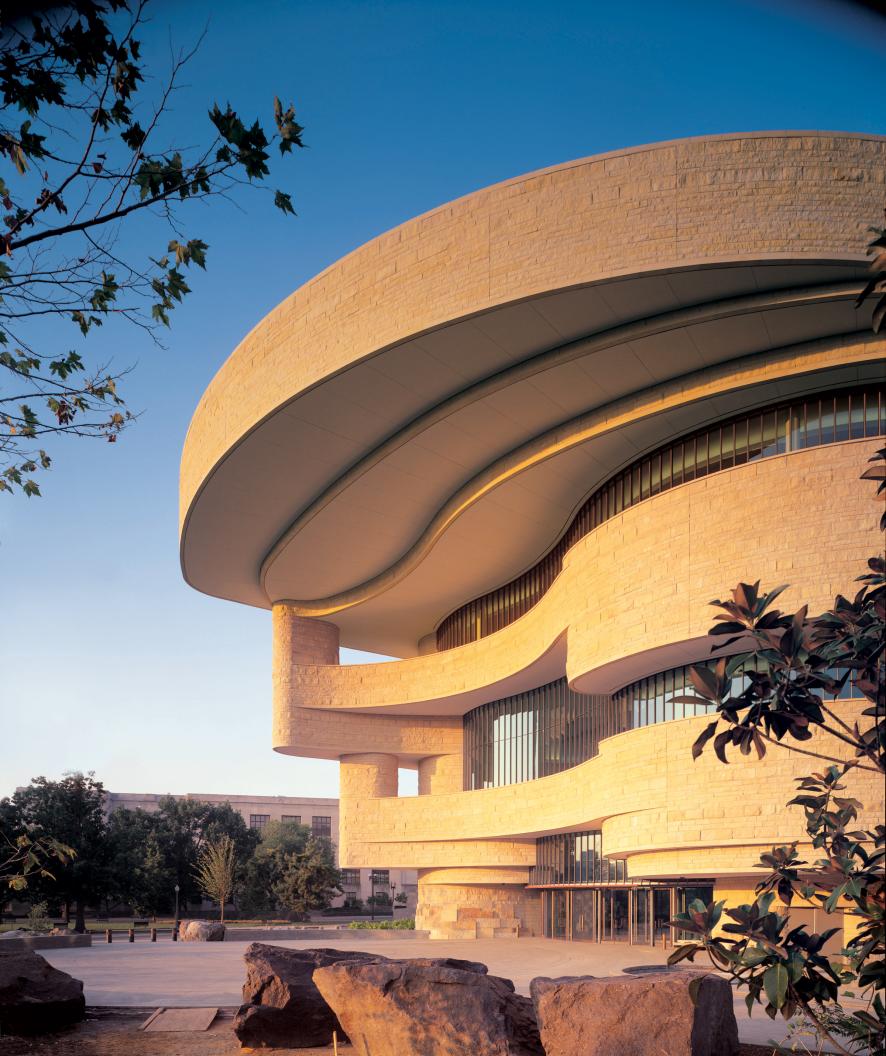 Opened in 2004
National Mall in Washington, D.C.
Historical exhibits
Cultural events
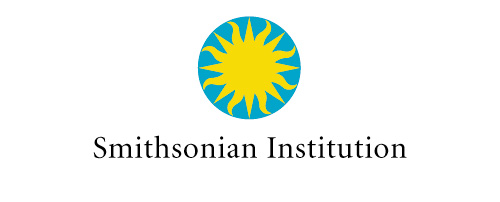 Virginia’s Powhatan Confederacy, 1620
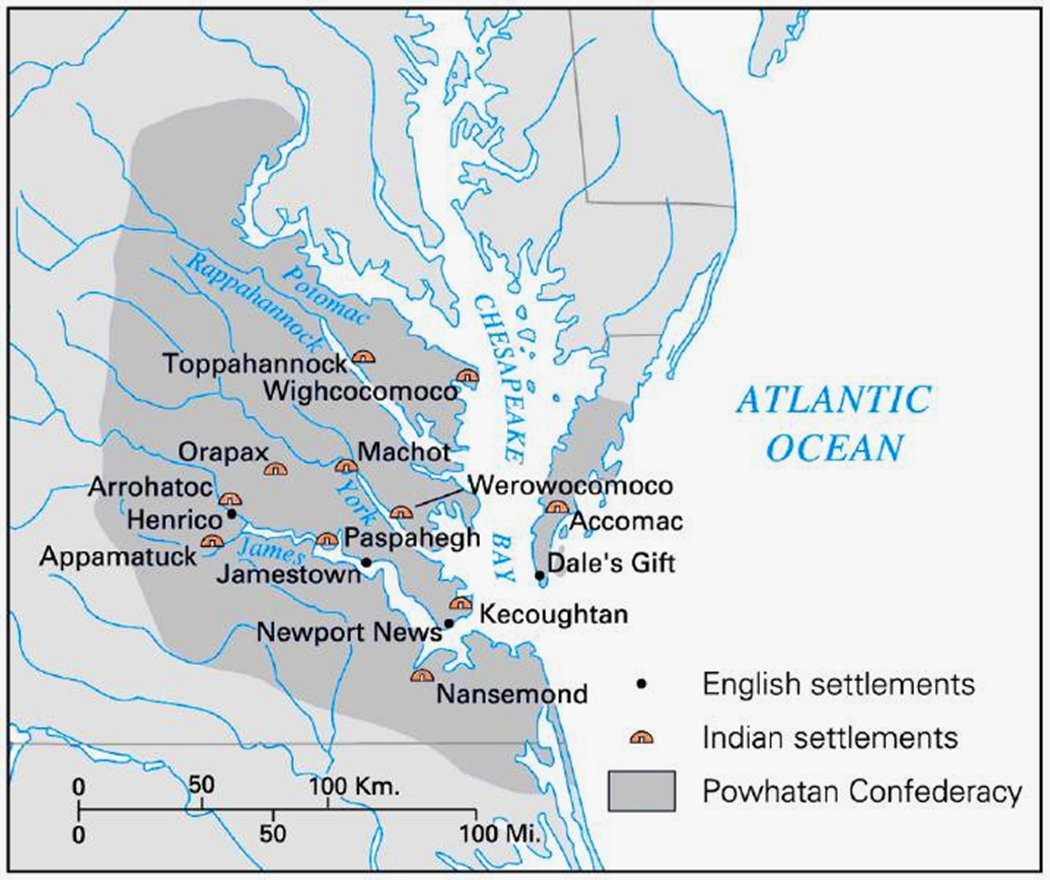 Federal Recognition of Tribes
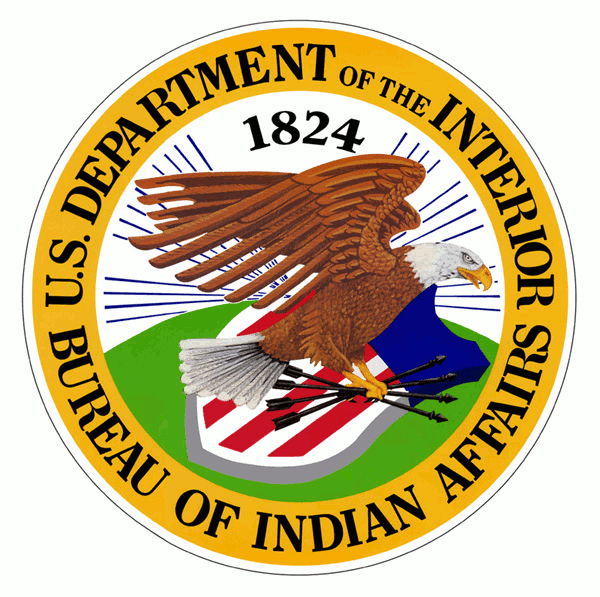 As of 2014, Virginia still has no tribes currently recognized by the federal government!
Key to tribal sovereignty
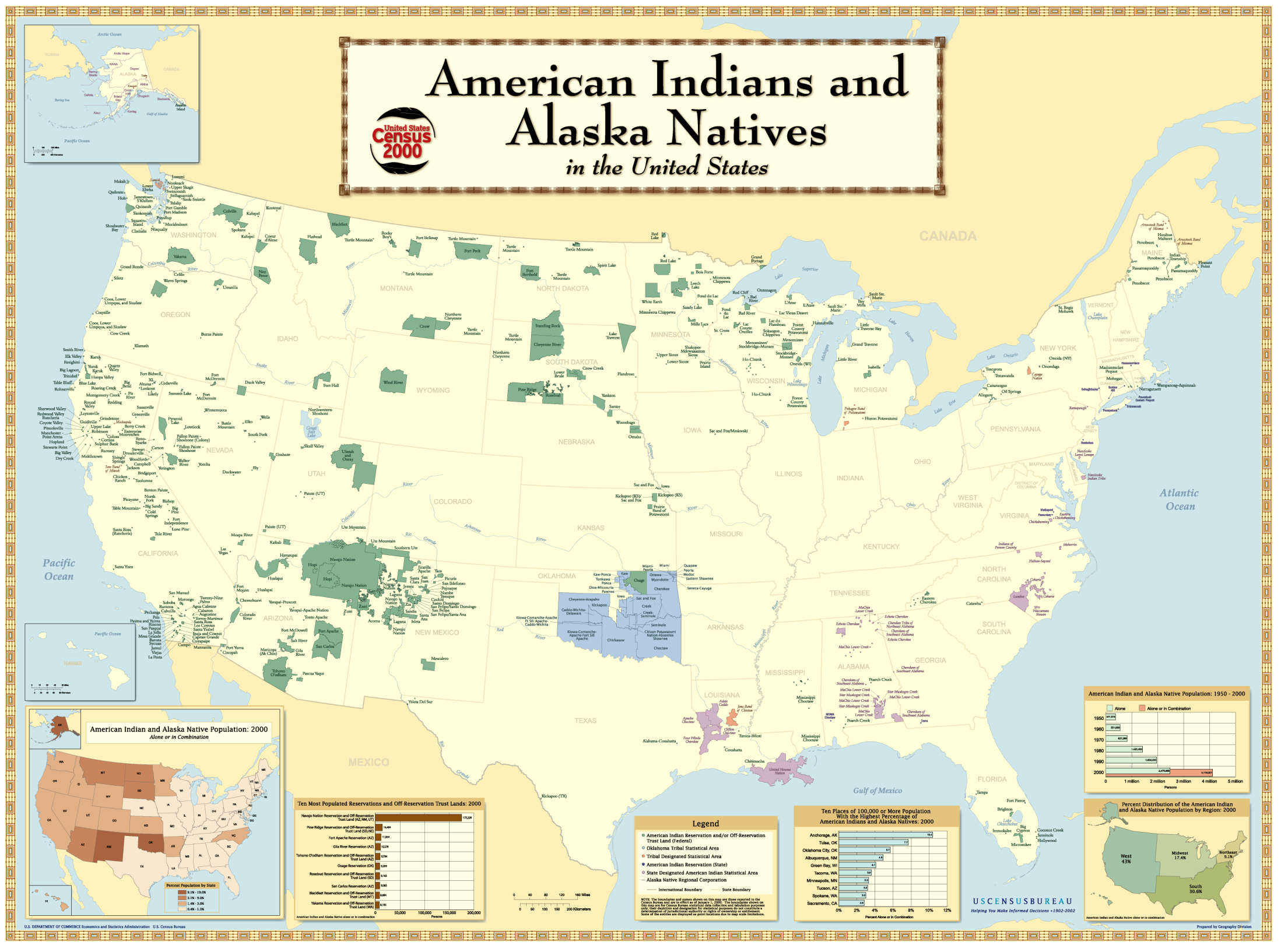 Hispanics
Major Issues
Labor justice
Immigration, citizenship & amnesty
Education
Language
Increasing demographic presence
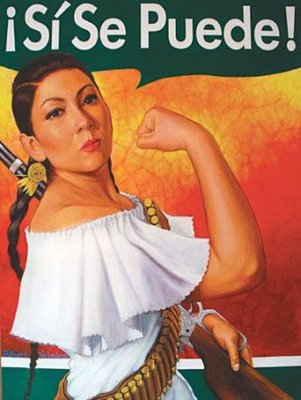 Bracero Program
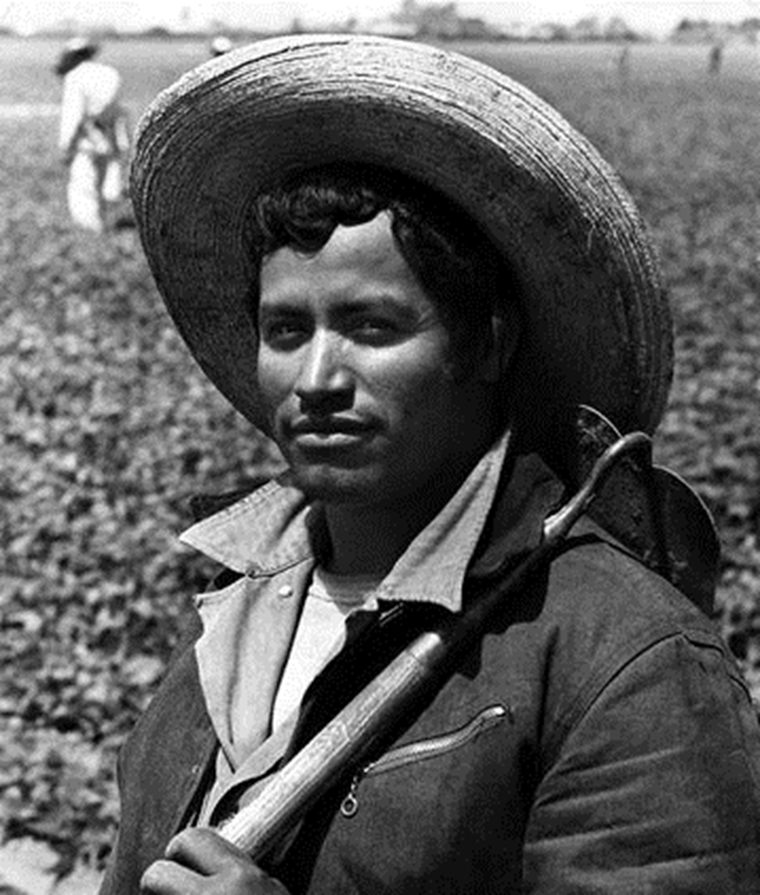 1942-1964
Shortage of agricultural labor during the World War II
Encouraged Mexican guest workers to come to the U.S.
Zoot Suit Riots
1943
Violence between white sailors & Mexican-American youths
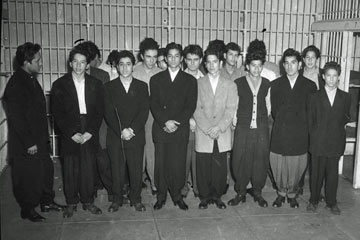 Mendez v. Westminster, 1947
Integration of Mexican-American students into public schools
Precedent for Brown v. Board, 1954
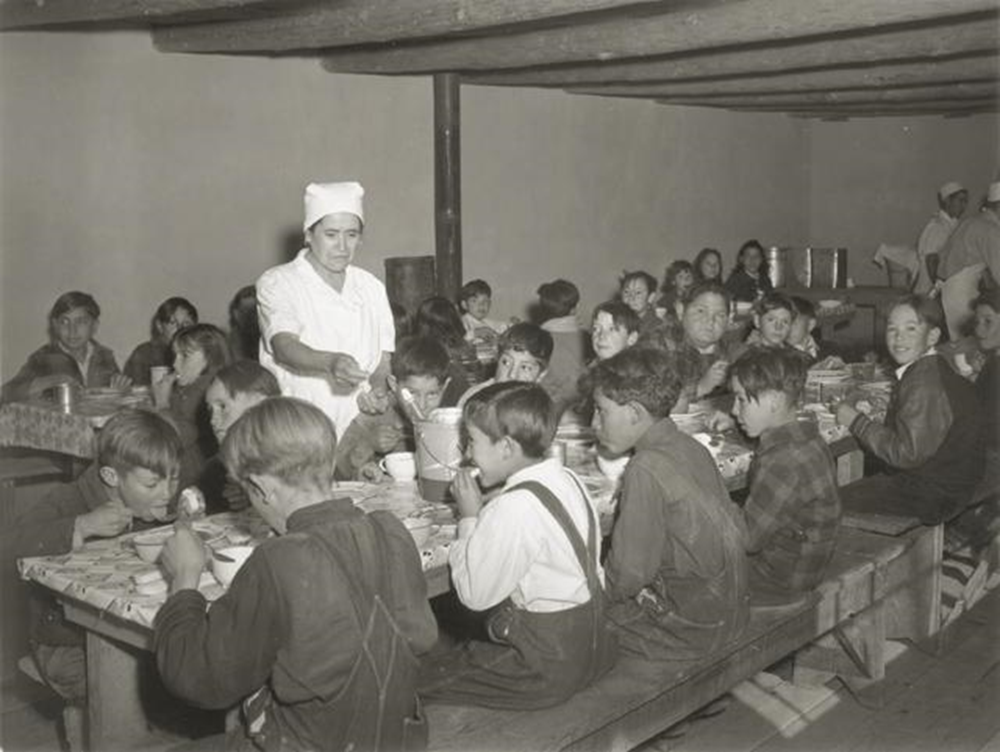 “Operation Wetback”
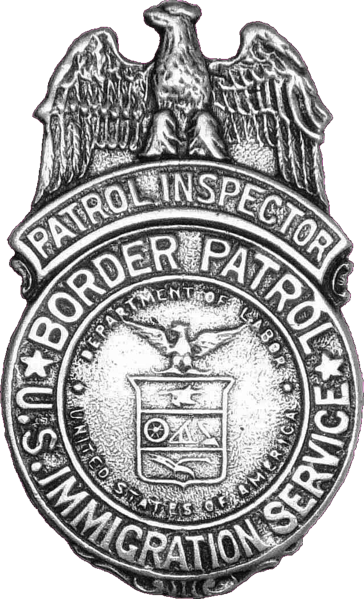 1954
Increased border security & deportations
Immigration & Nationality Act, 1965
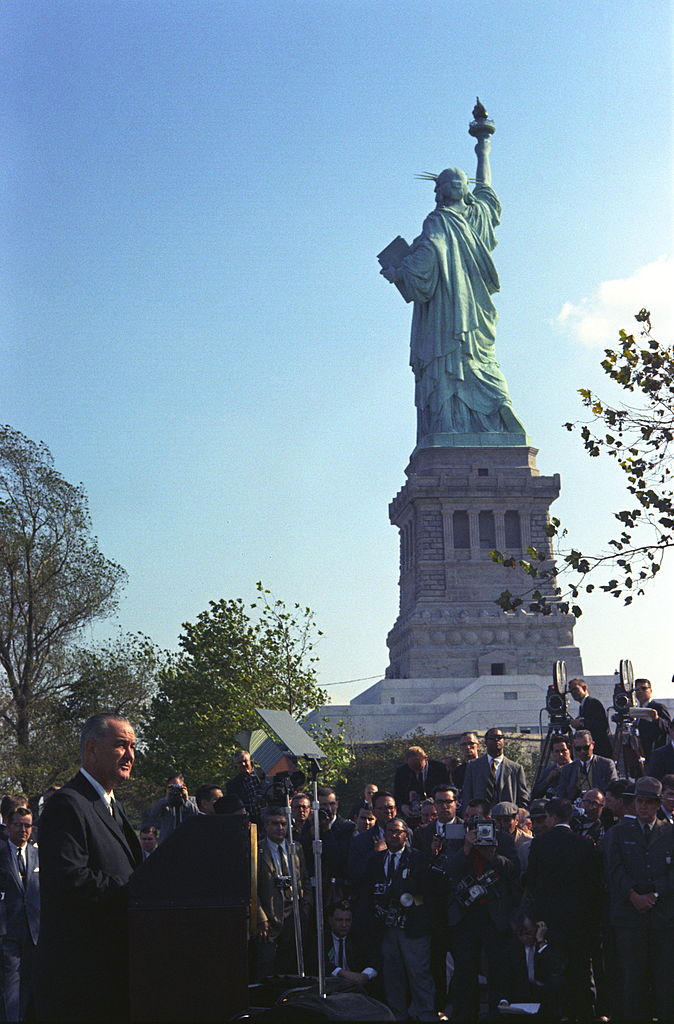 Ended national origins quota system
New immigration admissions criteria based on skills & ties to relatives inside the U.S.
Part of LBJ’s “Great Society”
United Farm Workers
Labor union & political advocacy group for migrant farmers
Led by Cesar Chavez
Campaigns
Strikes
Public boycotts of unfair employers
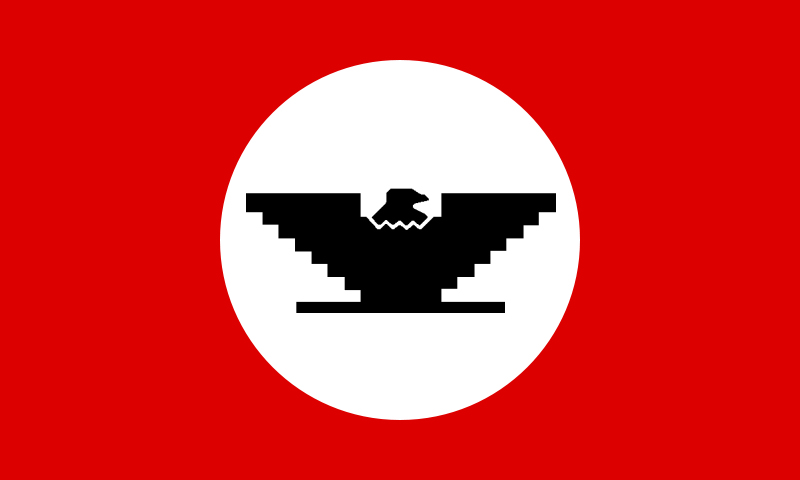 Cesar Chavez
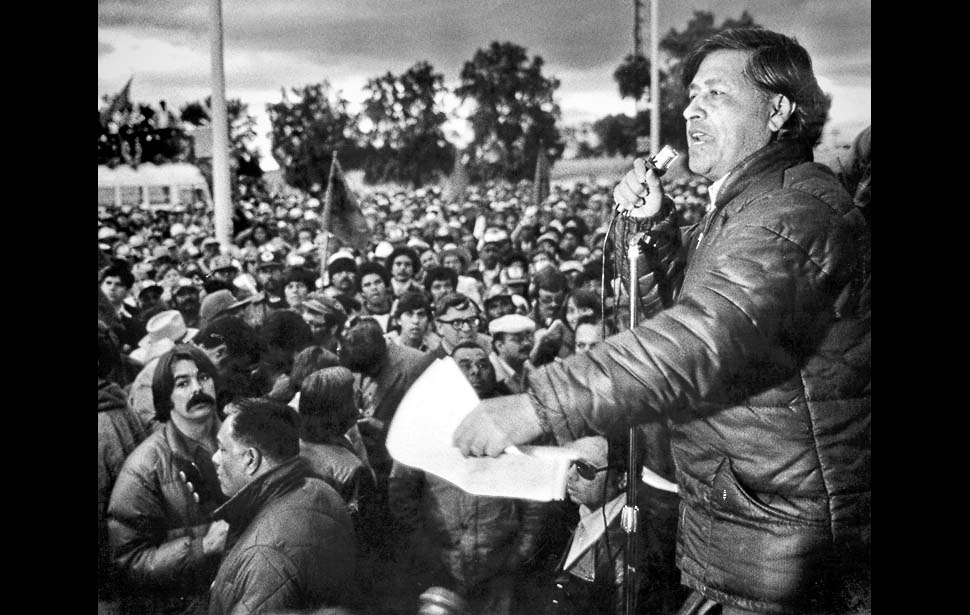 Non-violent organizing
Inspired by Martin Luther King & African American civil rights struggle
UFW Boycotts
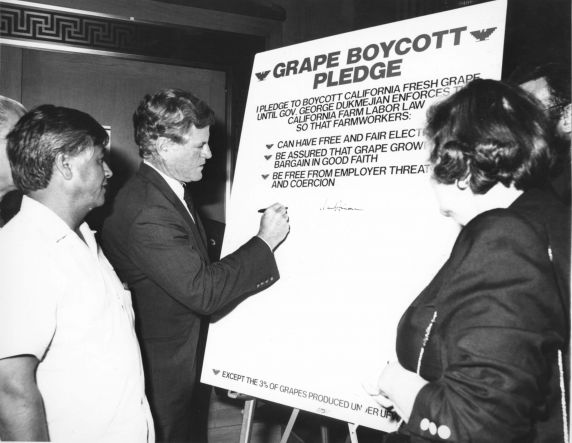 Inspired by Montgomery Bus Boycotts
“La Raza Cosmica”
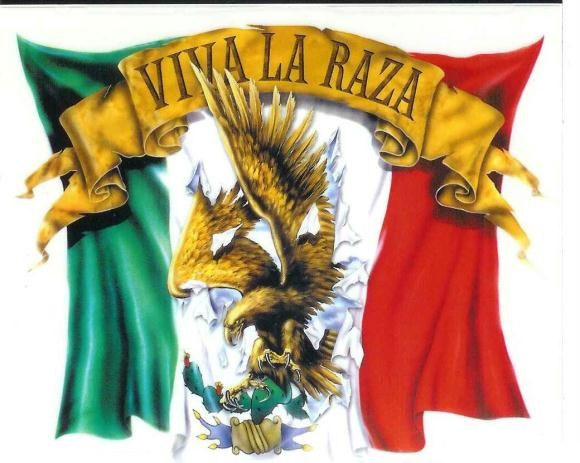 Chicano Pride
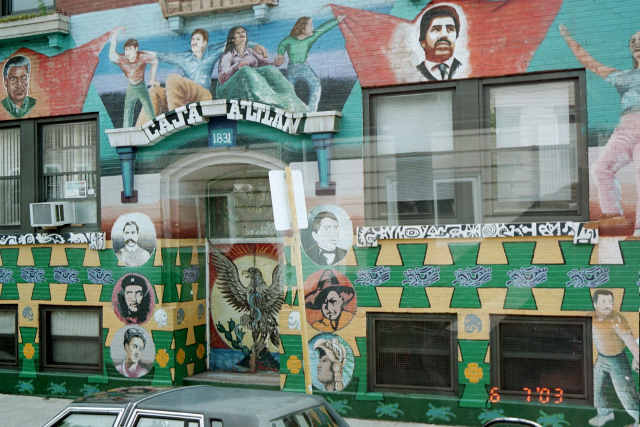 Old “New Spain”
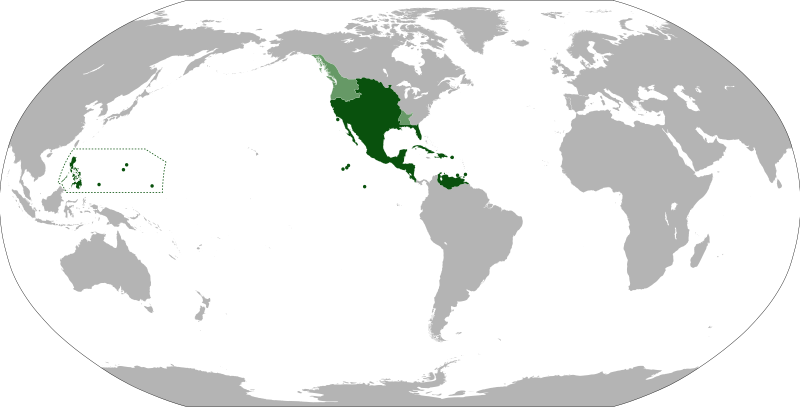 U.S.-Mexico Border & the Drug War
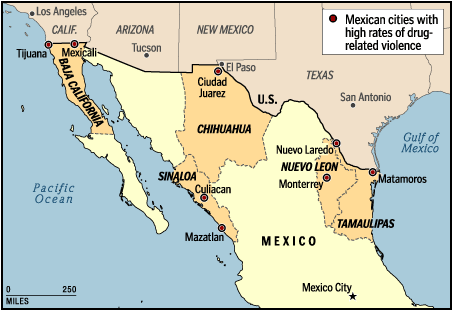 Border Fence
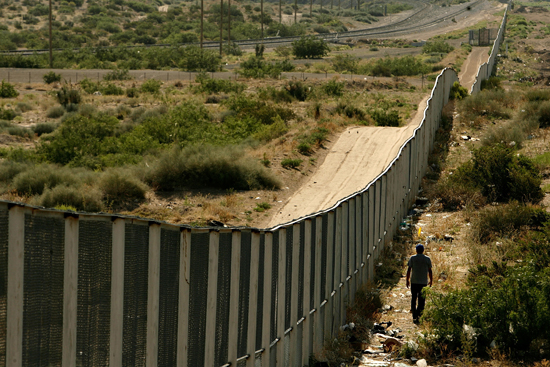 Dangerous Crossing
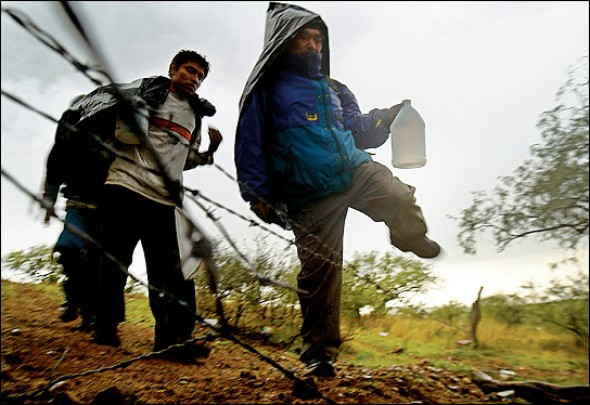 “Undocumented” Workers
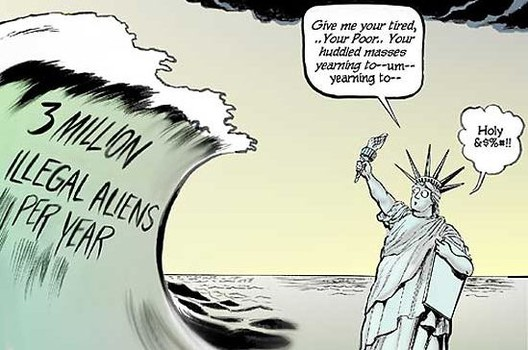 Employment of Undocumented Workers
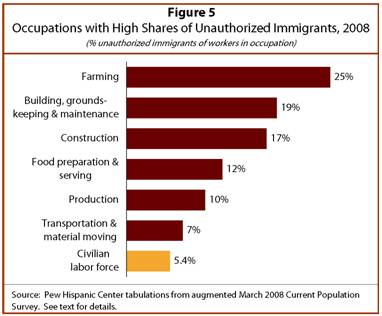 Naturalization, Citizenship & Amnesty
Immigration Reform & Control Act (IRCA) of 1986
Amnesty for 3 million undocumented immigrants
Signed by Ronald Reagan
Dream Act
Path to citizenship for undocumented youth
Estimated 13 million illegal immigrants in 2014
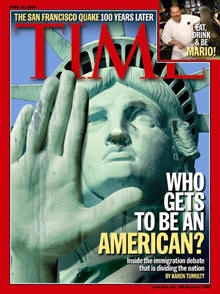 Opposition to Amnesty
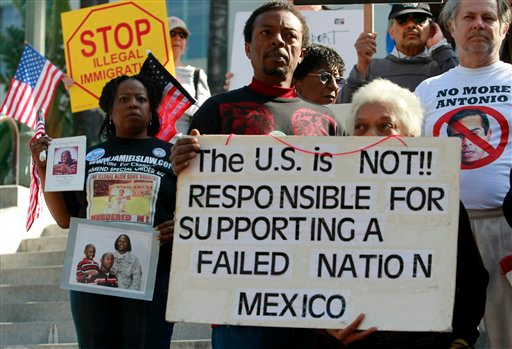 Illegal Immigrants Leaving the U.S.?
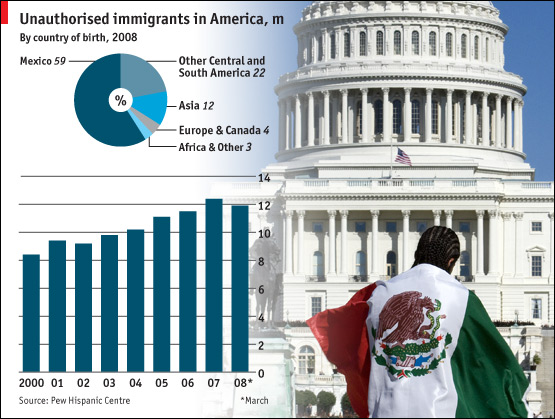 Hispanic Population Surpasses African American Population
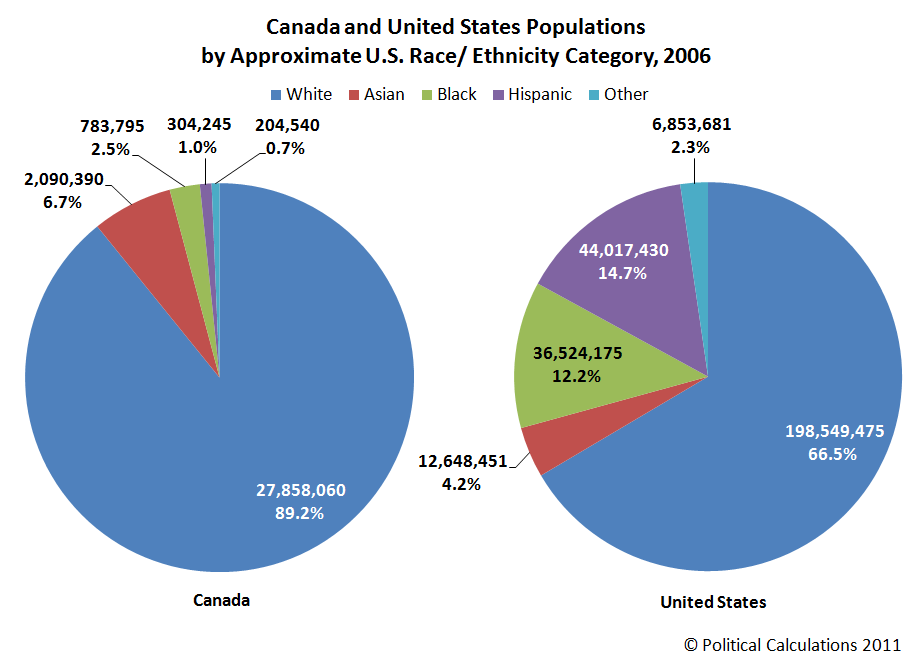 Hispanic Communities
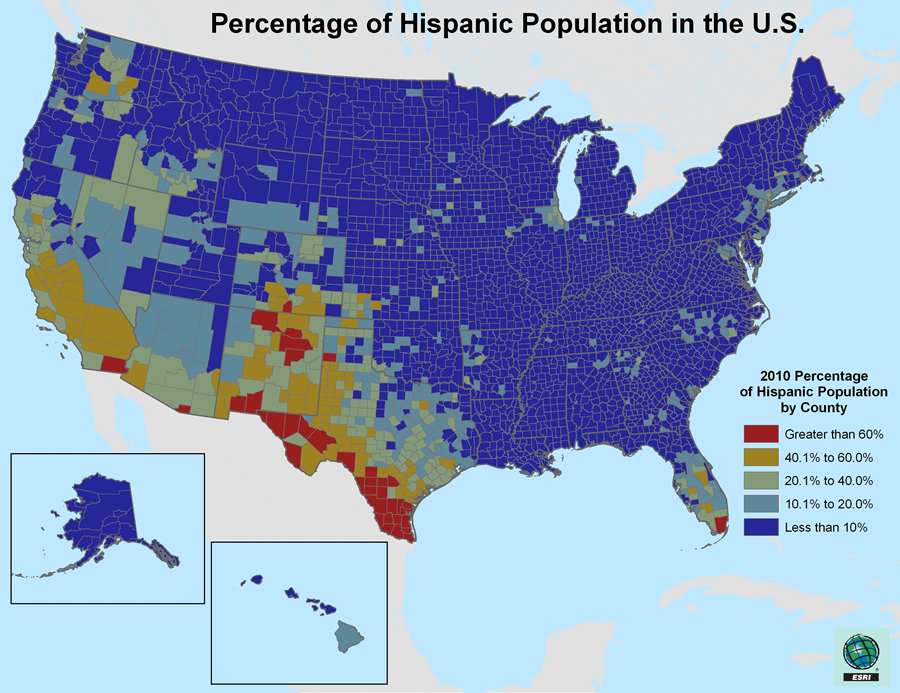 Diversity within Hispanic Community
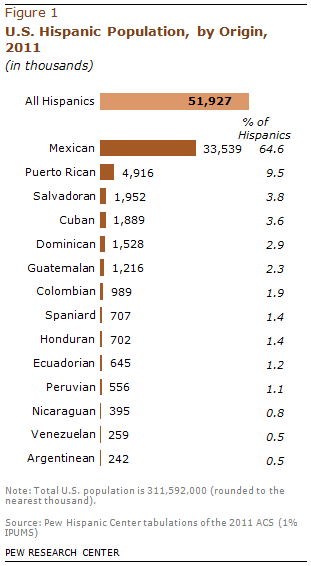 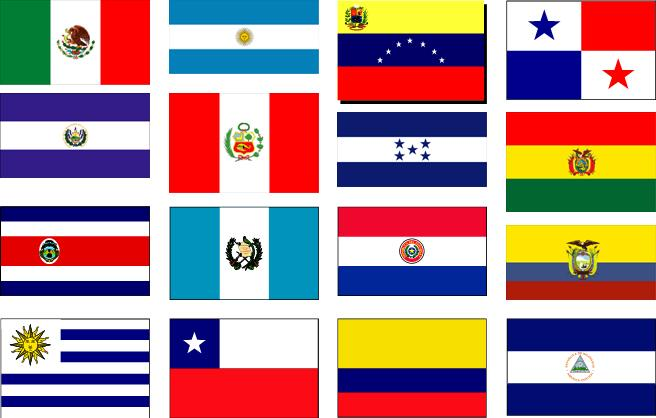 Catholicism
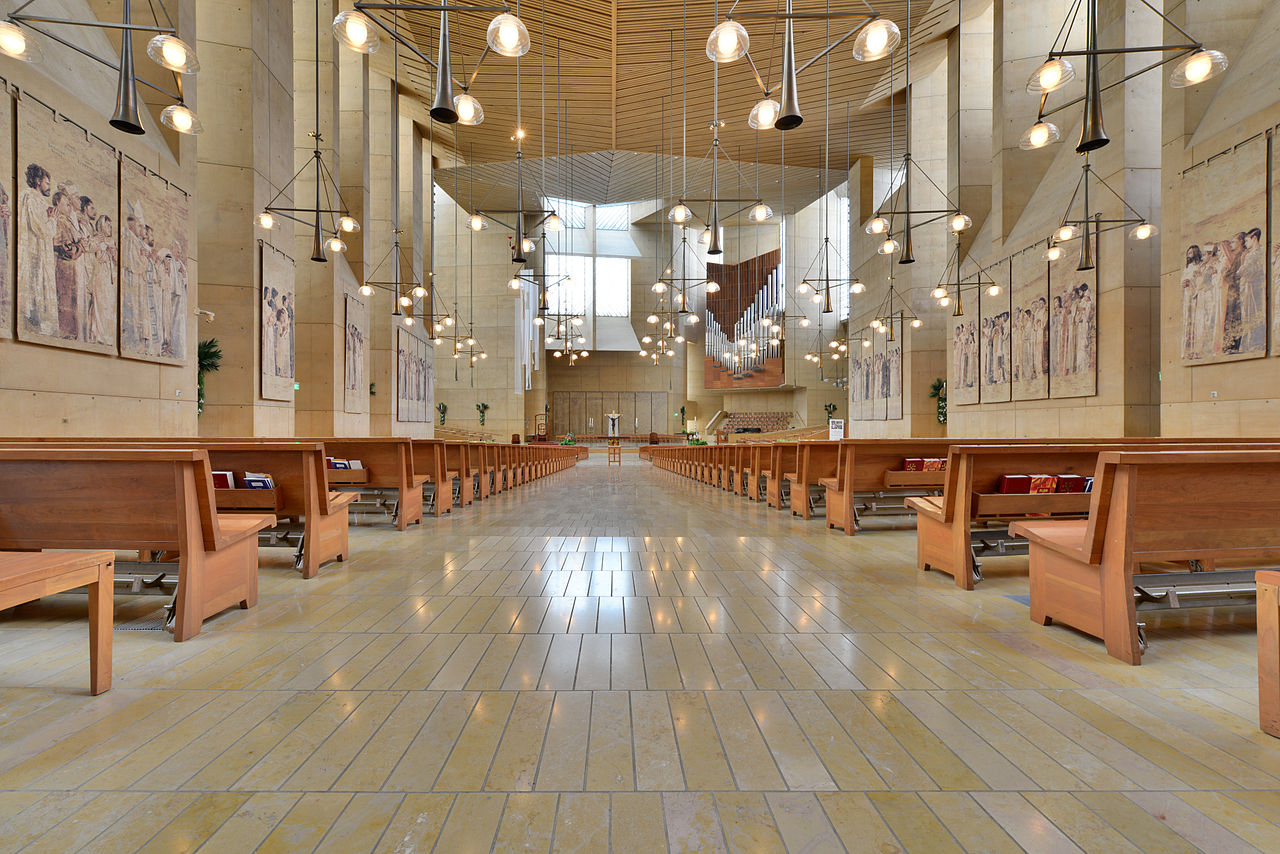 Educational Issues
Special programs
English as a Second Language (ESL)
English Language Learners (ELL)
Bilingual education controversies
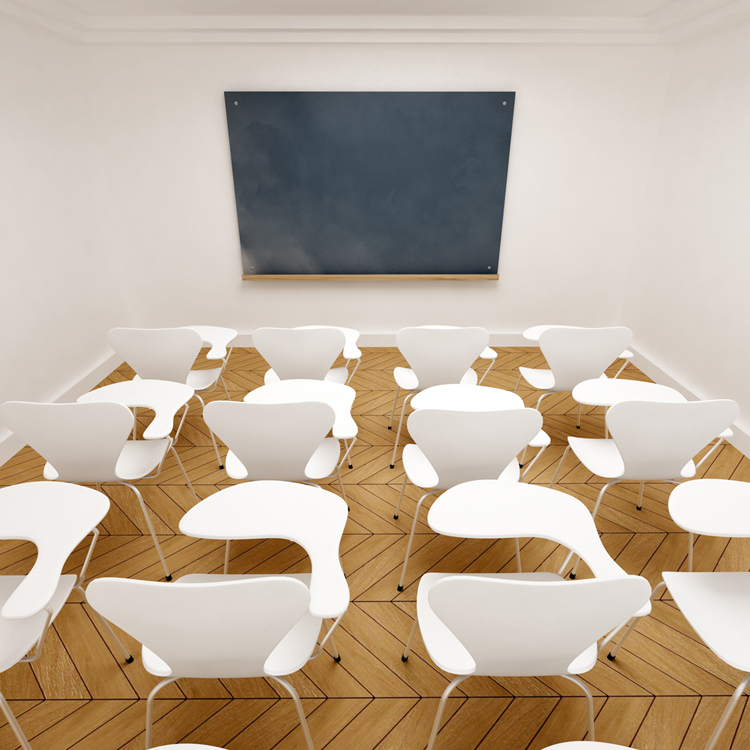 News & Entertainment
Spanish language programming
4th largest network in U.S.
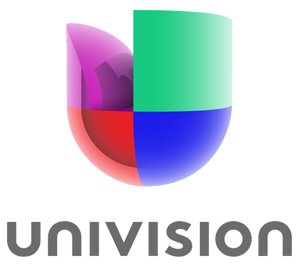 Sonia Sotomayor
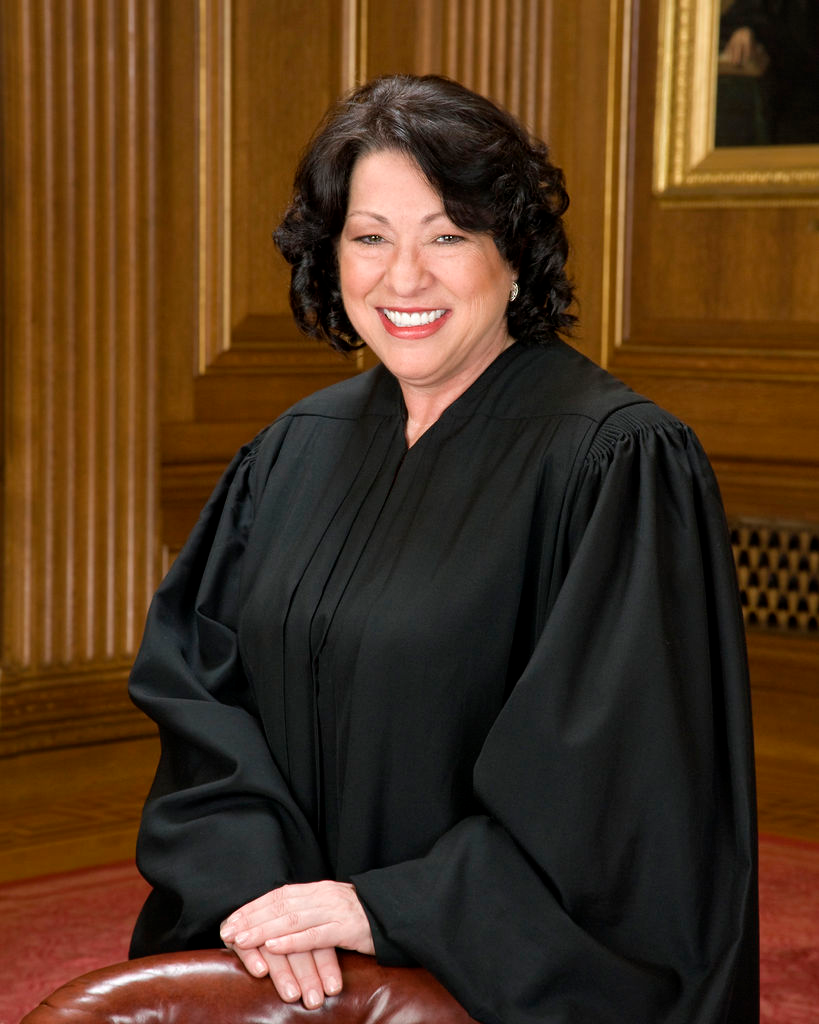 First Hispanic Supreme Court justice
Appointed by Barack Obama